Chemical Reactions and Energy
More Energy Out
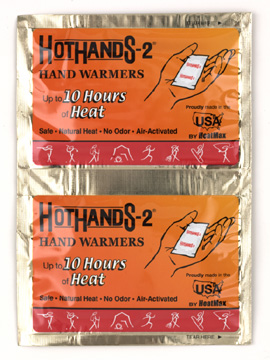 Exergonic reactions release energy.
Less energy is need to break the original bonds than is released when new bonds form
Results in light or thermal energy being given off by the reaction

When thermal energy is given off, the reaction is called an exothermic reaction.
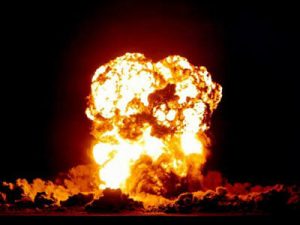 More Energy In
When a chemical reaction requires more energy to break bonds than is released when new ones are formed is called an endergonic reaction.
 Light, thermal energy or electricity is needed for the reaction to occur
When the energy needed is in the form of thermal energy, the reaction is called an endothermic reaction
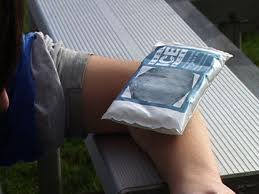 Catalysts and Inhibitors
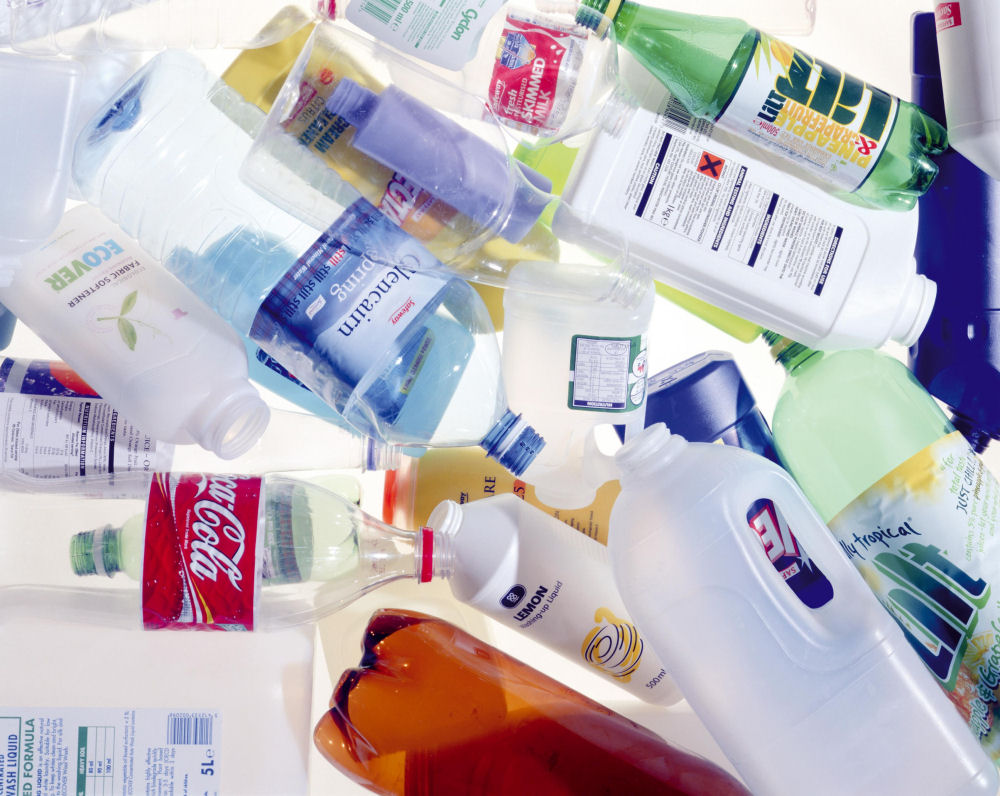 A catalyst is used to speed up a chemical reaction
Examples: Used in making plastics
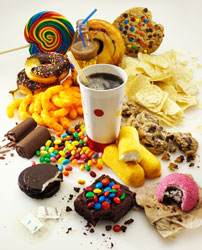 An inhibitor is used to slow down a chemical reaction 
Examples: Food preservatives